DEPARTAMENTO DE ELÉCTRICA, ELECTRÓNICA Y TELECOMUNICACIONES
Carrera de Ingeniería en Electrónica y Telecomunicaciones
Implementación de un dispositivo de monitorización de energía eléctrica orientado al Internet of Things usando la tecnología LORA.
Autor: Jefferson Wladimir Balseca Quisaguano
Director: Ing. Román Alcides Lara
Oponente:Ing. Luis Hernán Montoya
agenda
Introducción
Consumo Energético – A nivel Mundial
1
Introducción
Actualidad
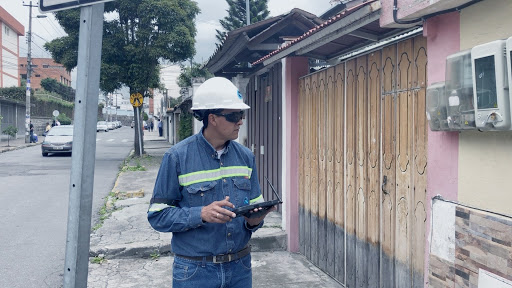 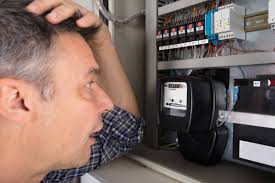 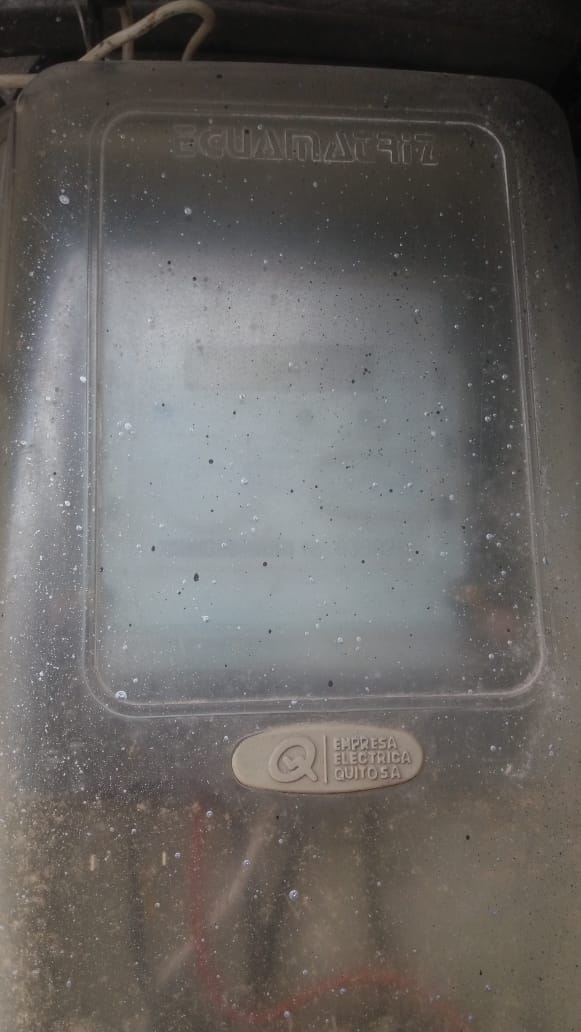 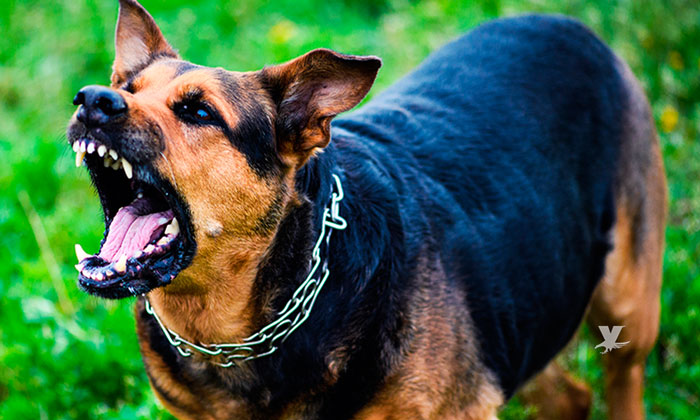 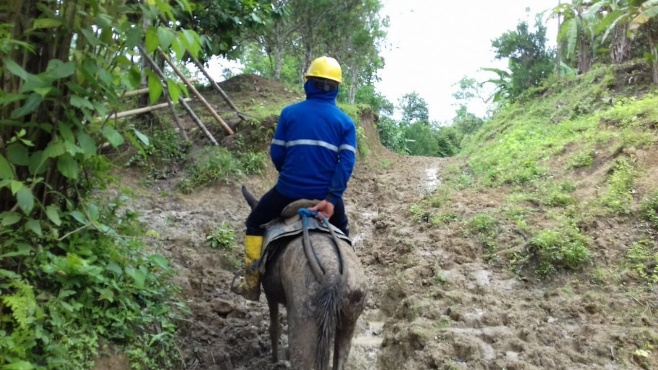 2
Introducción
Trabajos Relacionados
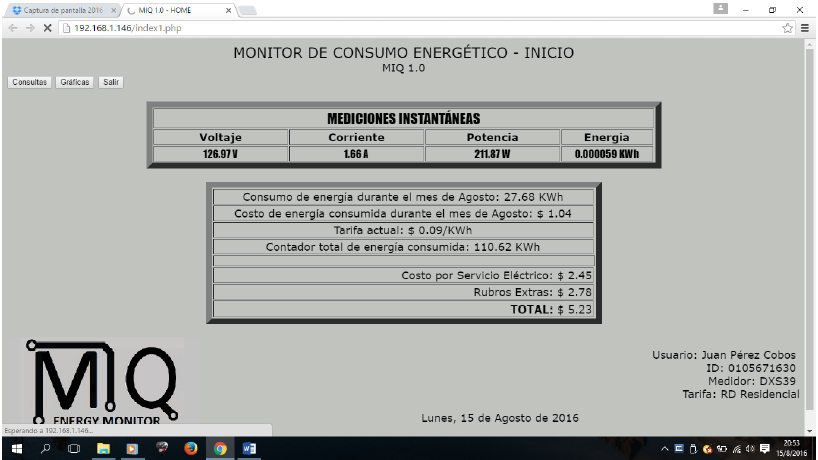 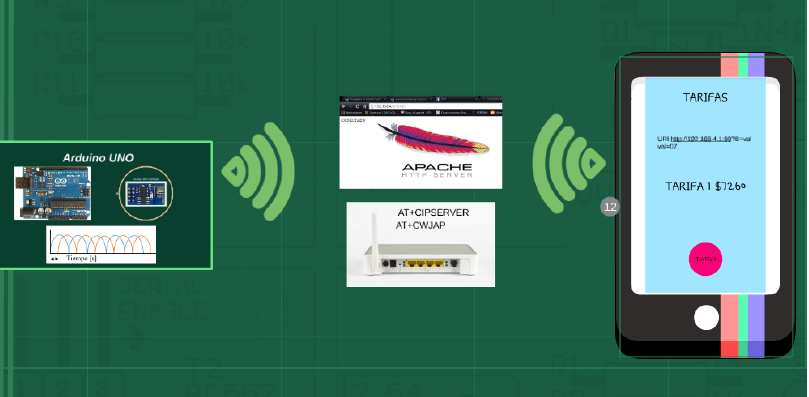 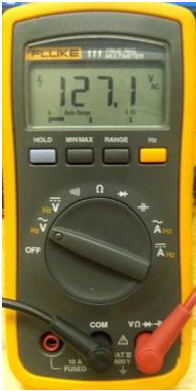 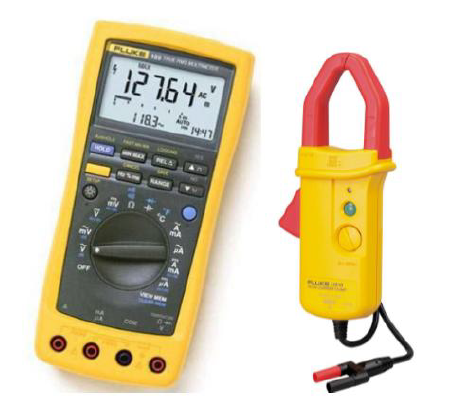 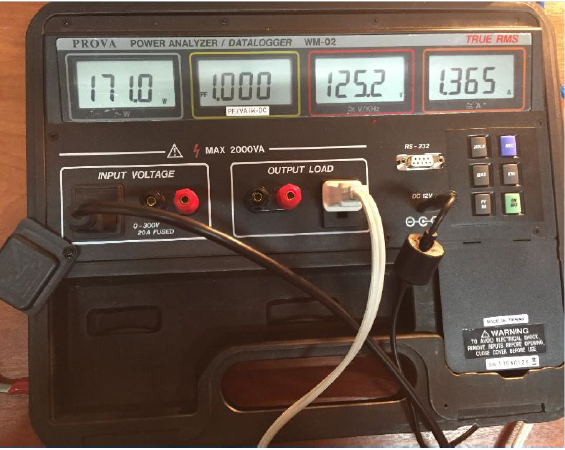 Monitoreo de consumo de la energía eléctrica por medio de una aplicación Android   (Núñez Rocha et al., 2016)–México
Diseño e implementación de un medidor de energía electrónico para vivienda, con orientación a la prevención de consumo y ahorro energético (Samaniego Idrovo & Velesaca Orellana, 2016)–Cuenca.
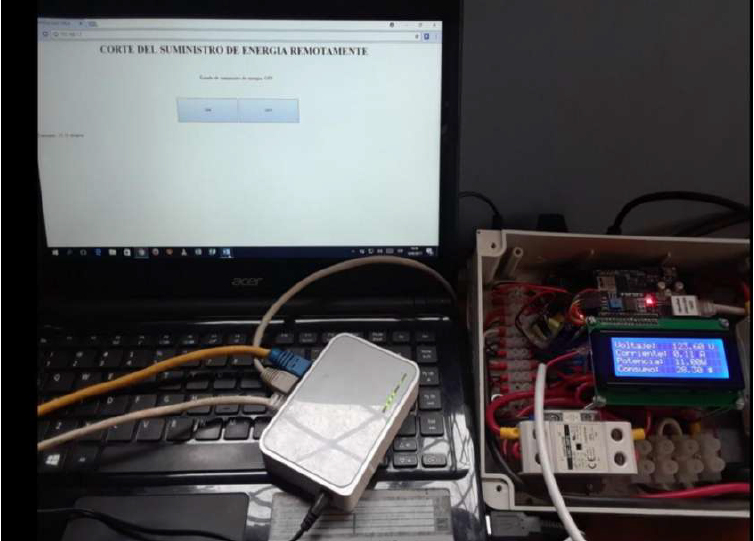 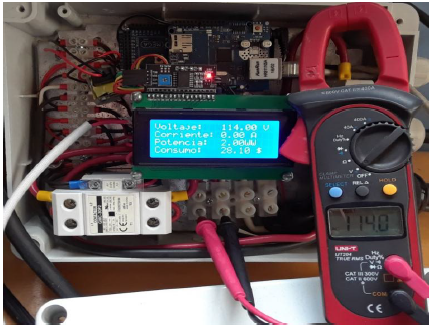 Implementación de un prototipo de medidor de energía residencial considerando las pérdidas no técnicas por hurto (Romero Gaibor, 2017)–Chimborazo.
3
[Speaker Notes: Consultas Página web o mensajes de texto
Medidor que envía los datos mediante Wifi al celular y mostrados en una aplicación móvil
Medidor que permite habilitar o deshabilitar el servicio mediante una página web y control de la pérdidas por hurto]
Introducción
Trabajos Relacionados
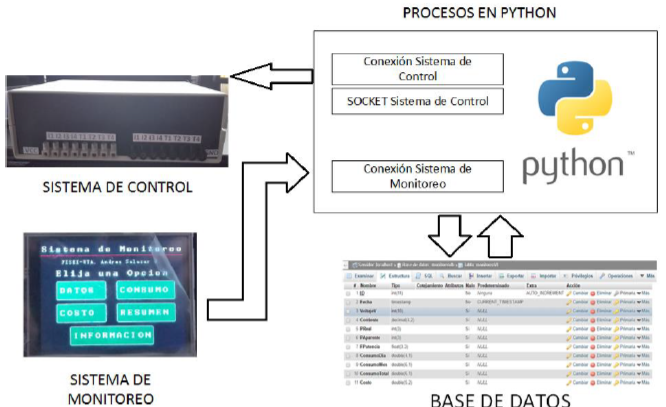 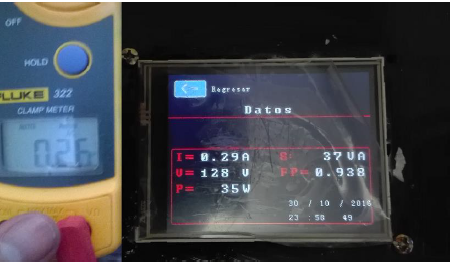 Sistema electrónico de monitoreo y control para la distribución de energía eléctrica en los hogares. (Salazar Vásquez, 2017) – Ambato
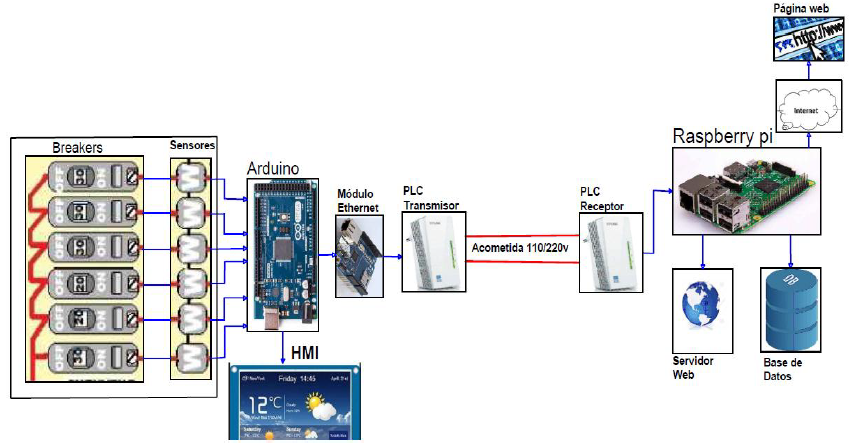 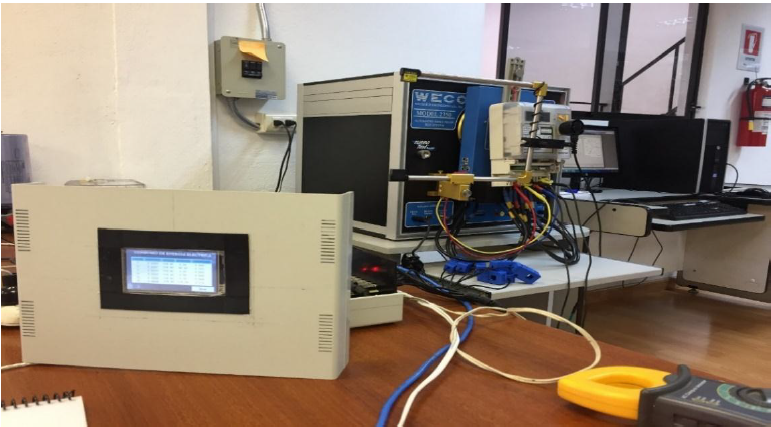 Implementación de un prototipo de medidor de energía residencial considerando las pérdidas no técnicas por hurto  (Peláez Aucay & Jiménez Guamán, 2018)–Chimborazo.
4
Introducción
Motivación
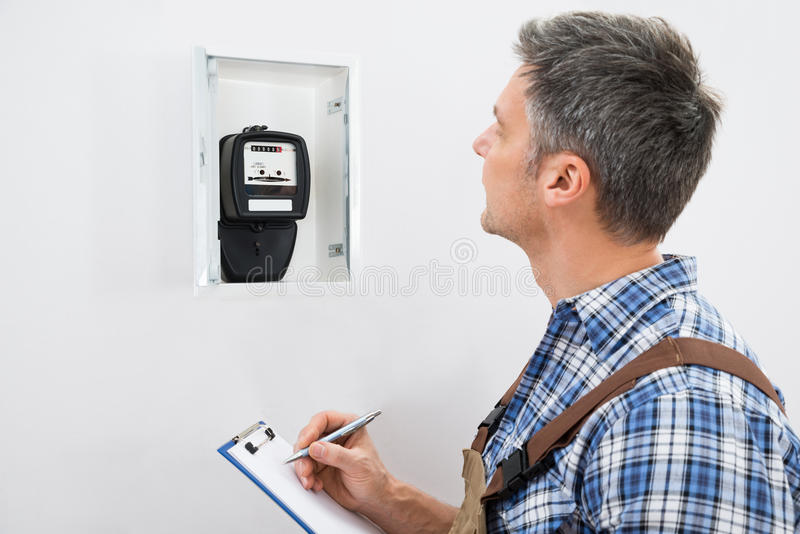 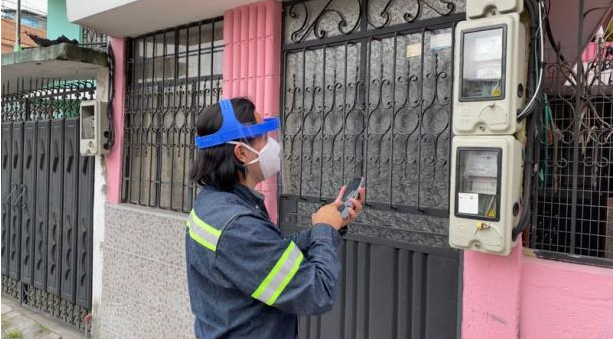 5
[Speaker Notes: Generar un prototipo para la monitorización de energía eléctrica orientado al IoT. Con la finalidad de permitir a los clientes de la empresa Eléctrica llevar un control eficiente de su consumo diario o mensual. Además de agilizar el proceso de recolección de datos del consumo energético y su proceso de facturación por parte de la empresa Eléctrica]
Objetivos
Objetivo General

Implementar un dispositivo de monitorización de energía eléctrica orientado al Internet of Things usando la tecnología LORA.

Objetivos Específicos

Desarrollar el estado del arte sobre dispositivos de monitorización de consumo eléctrico y tecnología LoRa.
Dimensionar los dispositivos electrónicos a utilizar en el prototipo en función de los valores del consumo energético en el Ecuador. 
Configurar el Gateway LoRa que permitirá al dispositivo diseñado conectarse con Internet.
Desarrollar una aplicación web que permita visualizar mediante gráficas los datos del consumo eléctrico usando la plataforma IoT Ubidots.
Instalar el dispositivo diseñado en un sector estratégico para realizar las respectivas pruebas de funcionamiento.
Validar el funcionamiento del dispositivo en función de las principales métricas como la precisión, retardo de la transmisión y área de cobertura de LoRa.
6
Desarrollo e Implementación
Diagrama de Bloques General del Prototipo
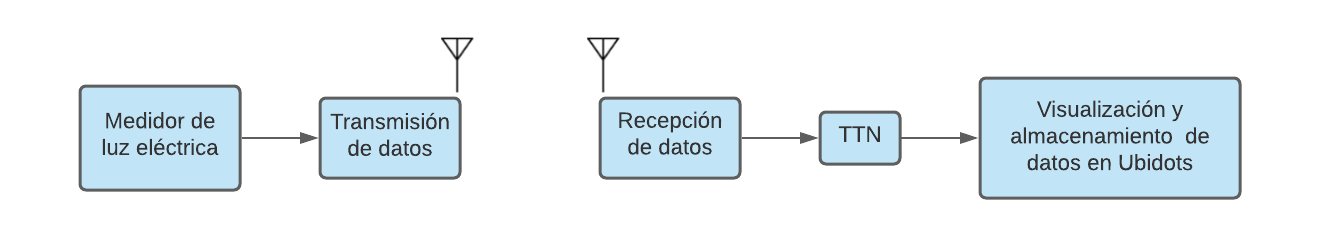 Metodología planteada para la medición de corriente y voltaje
Subsistema de recepción
Subsistema de transmisión
Corriente Método no invasivo
Voltaje Método invasivo
7
Desarrollo e Implementación
Subsistema de Transmisión
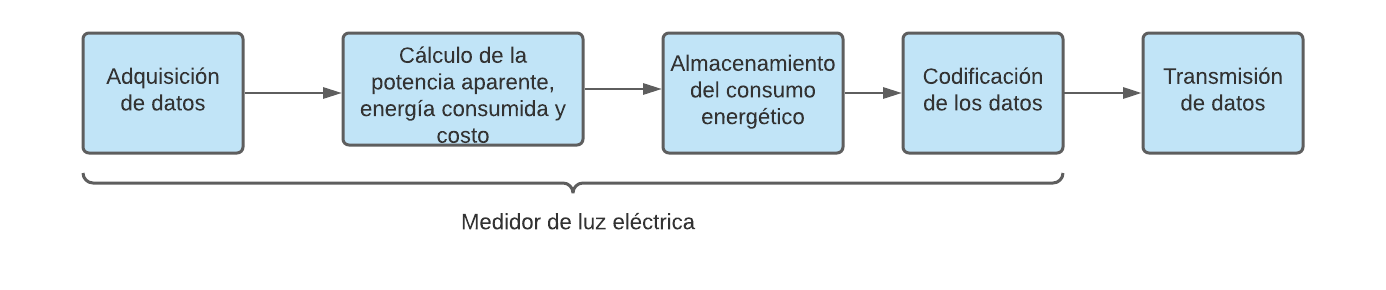 Arquitectura del prototipo
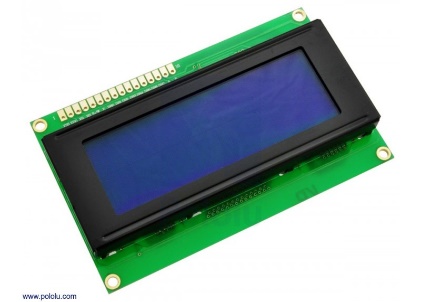 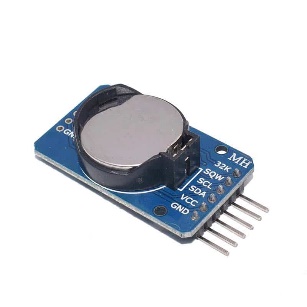 SDA
SCL
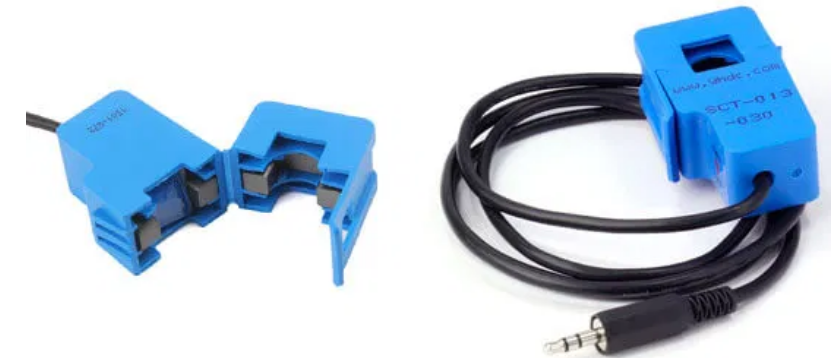 A14
A15
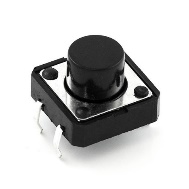 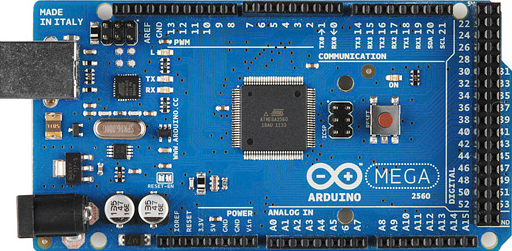 D36
A12
A13
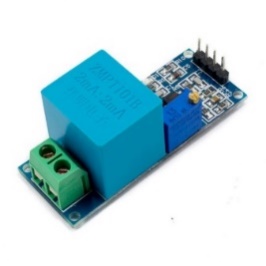 D32
D34
D30
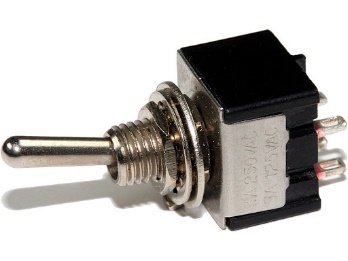 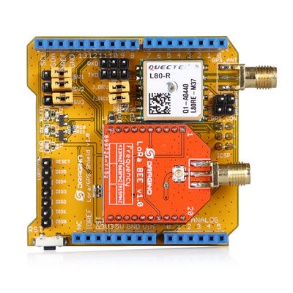 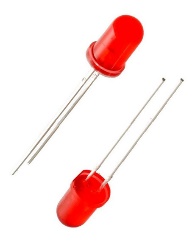 8
Desarrollo e Implementación
Lora
Frame Lora (en bytes)
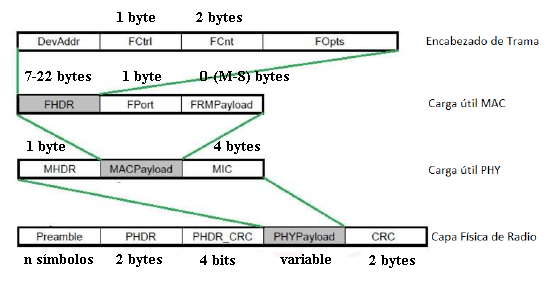 Arquitectura LoraWan
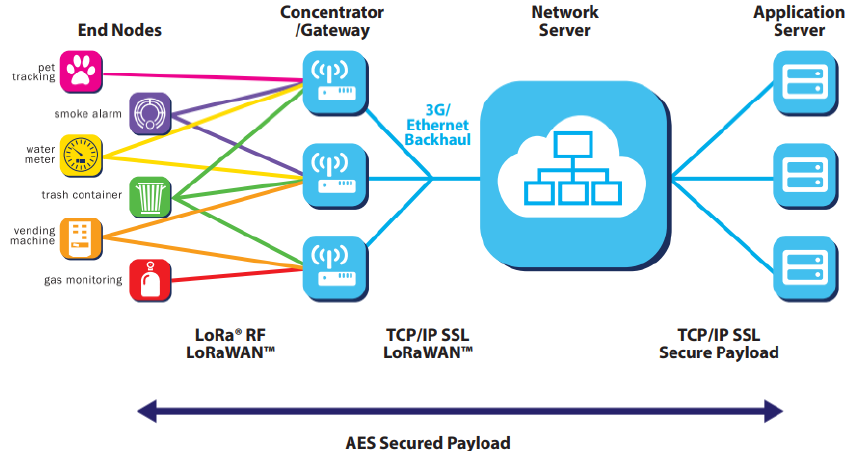 9
Implementación
Módulo Lora/GPS Shield
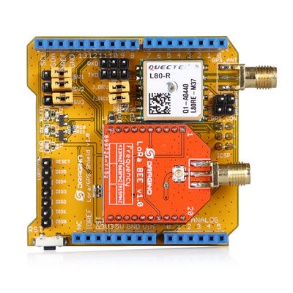 Bajo consumo de potencia.
Banda de frecuencia: 433/868/915 MHz
Baud Rate configurable.
Compatible con Arduino
Especificaciones de lora:
Alta sensibilidad hasta -148 dBm.
Excelente inmunidad a la interferencia.
10
Desarrollo e Implementación
Diagrama de flujo de la programación
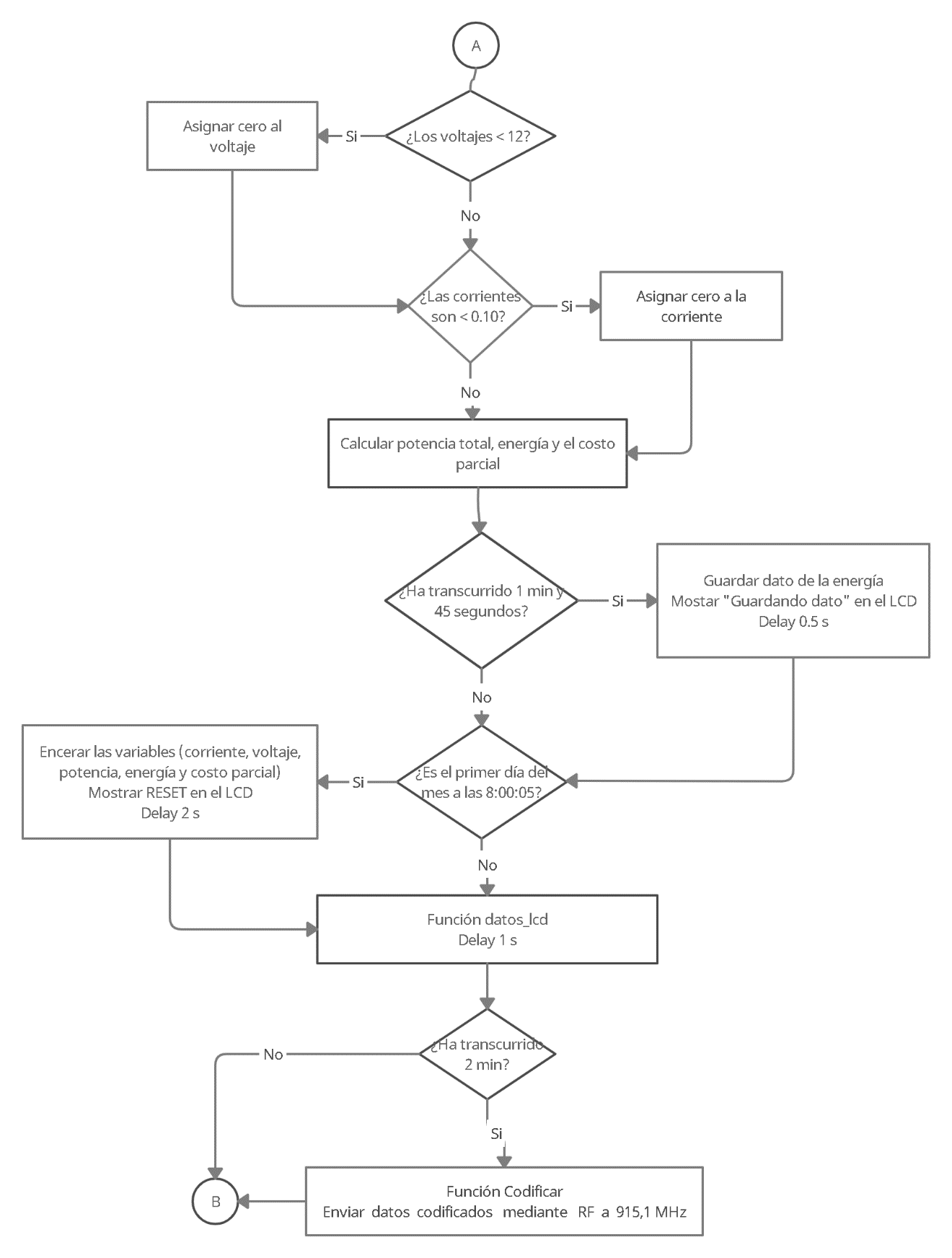 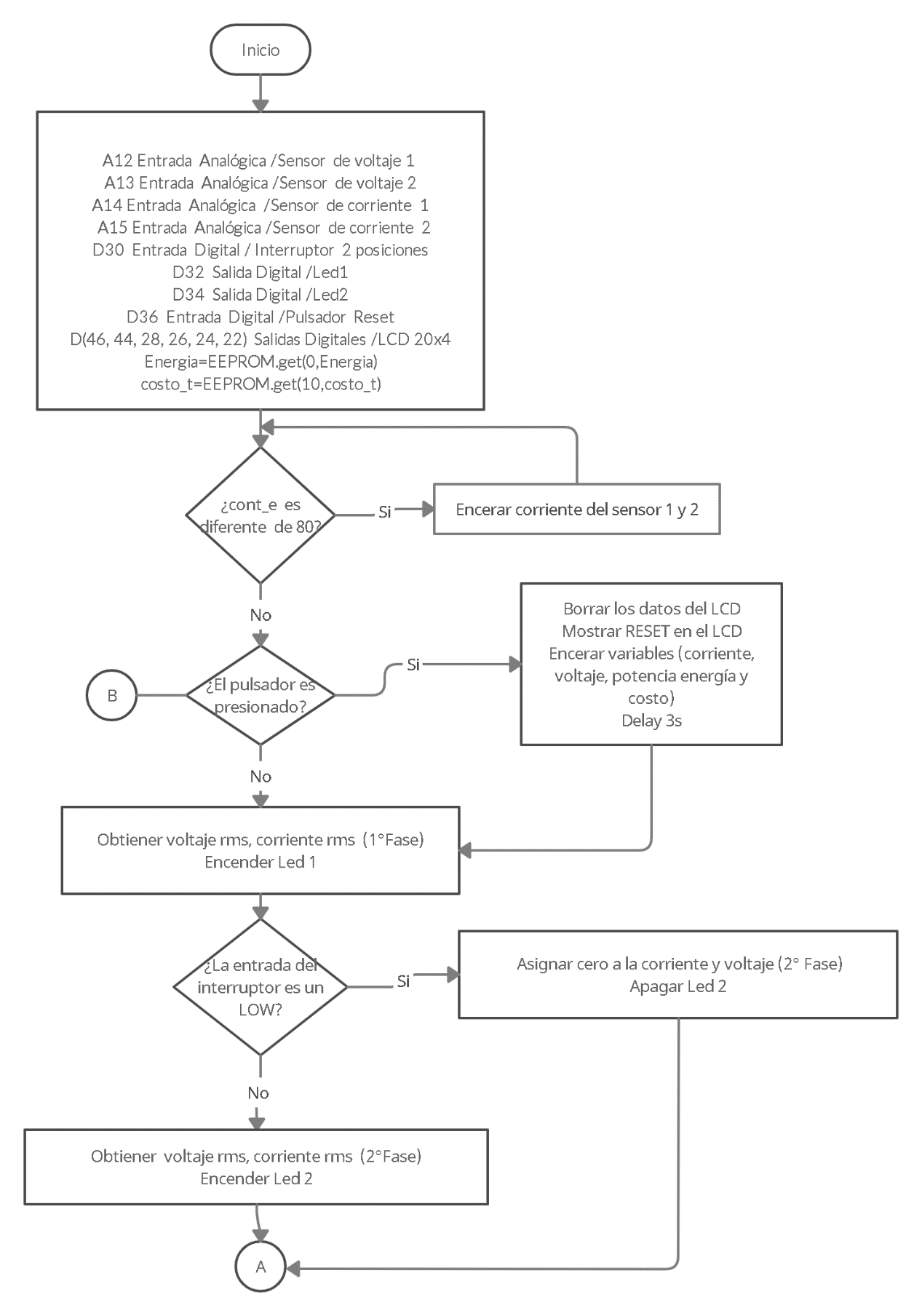 11
Desarrollo e Implementación
Definición del payload de Lora
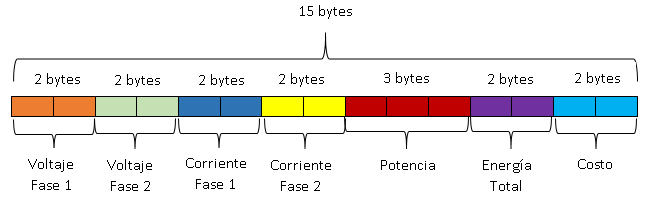 12
Desarrollo e Implementación
Implementación
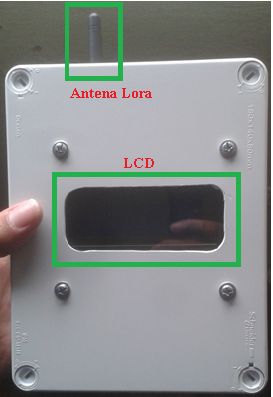 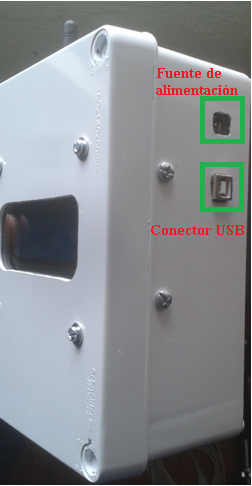 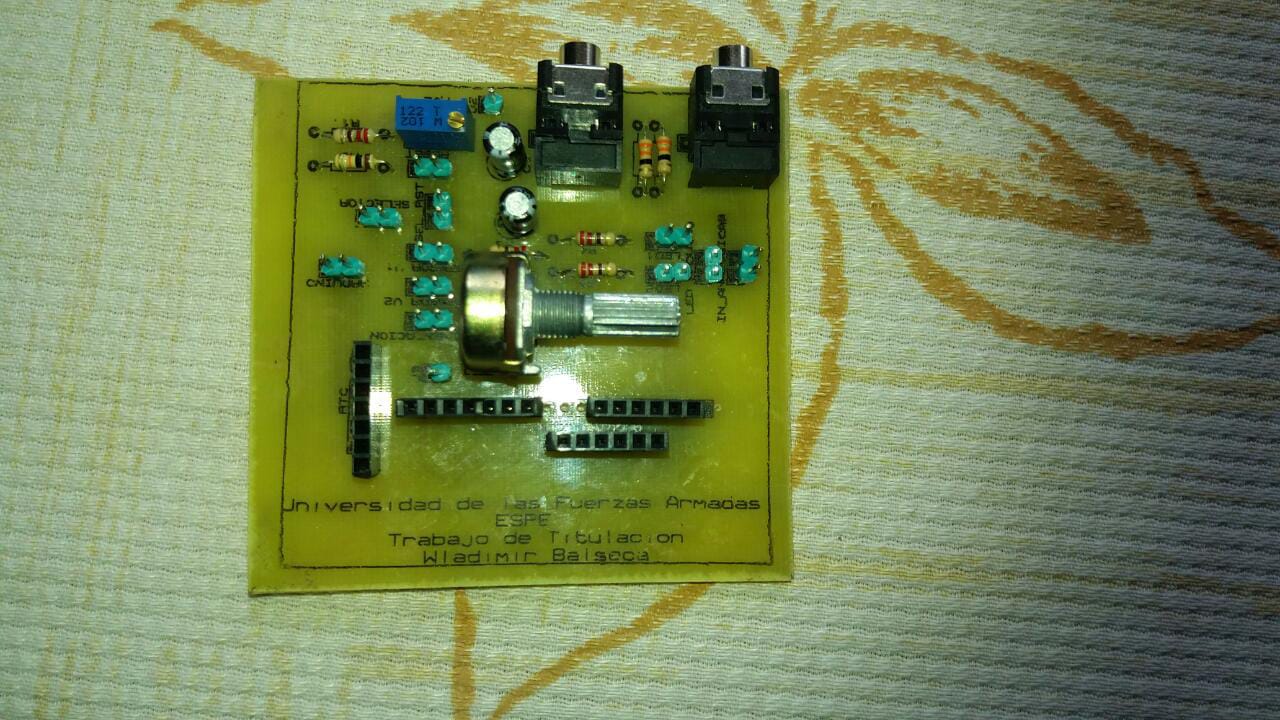 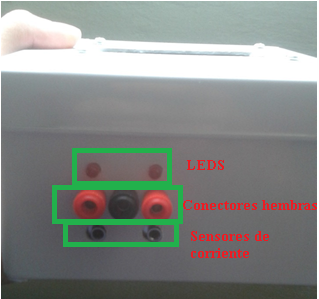 13
Desarrollo e Implementación
Subsistema de recepción
LG02 Dual Channels
Protocolo flexible para conectarse a servidores de IoT.
Conexión a Internet: LAN, WiFi o 3G / 4G.
Dos canales de recepción y un canal de transmisión.
Soporta hasta 300 nodos.
Banda de Lora disponible 433/868/915/920 MHz.
Alcance máximo:  5-10km
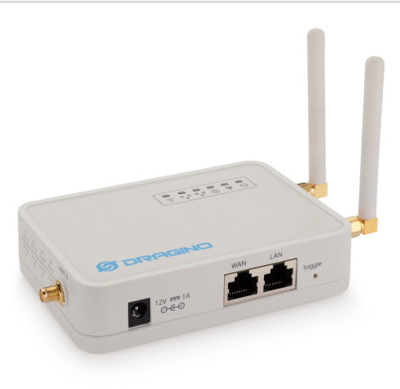 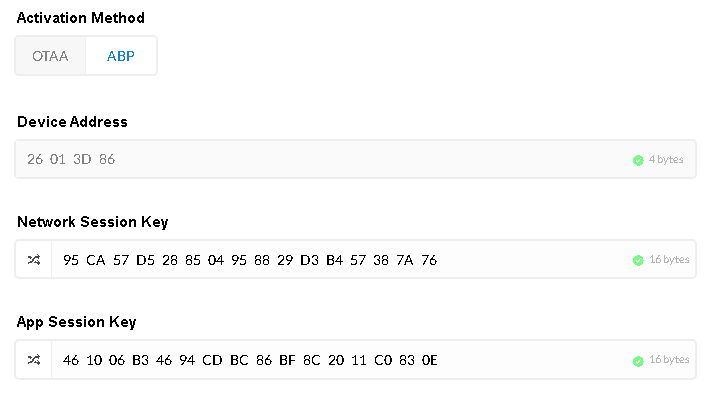 14
Desarrollo e Implementación
Diseño de la aplicación web en Ubidots
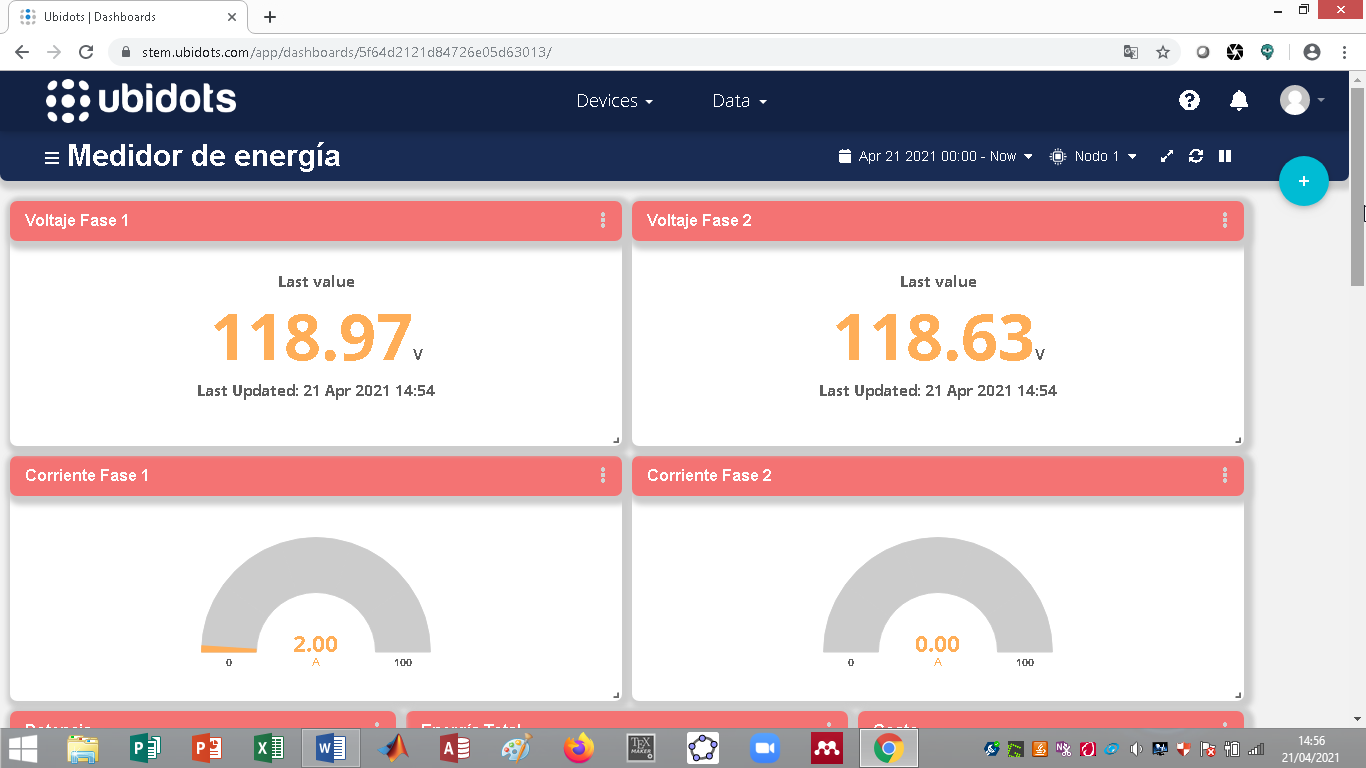 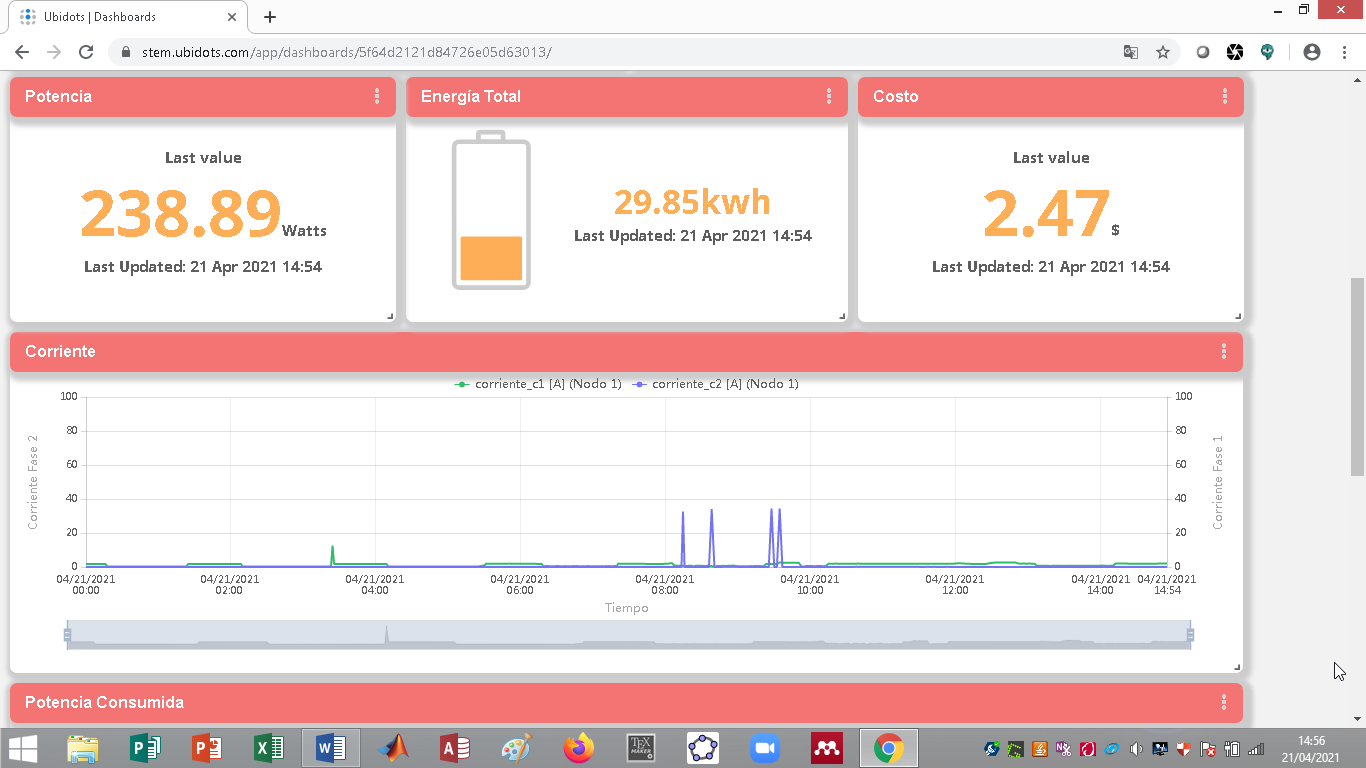 15
Desarrollo e Implementación
Diseño de la aplicación web en Ubidots
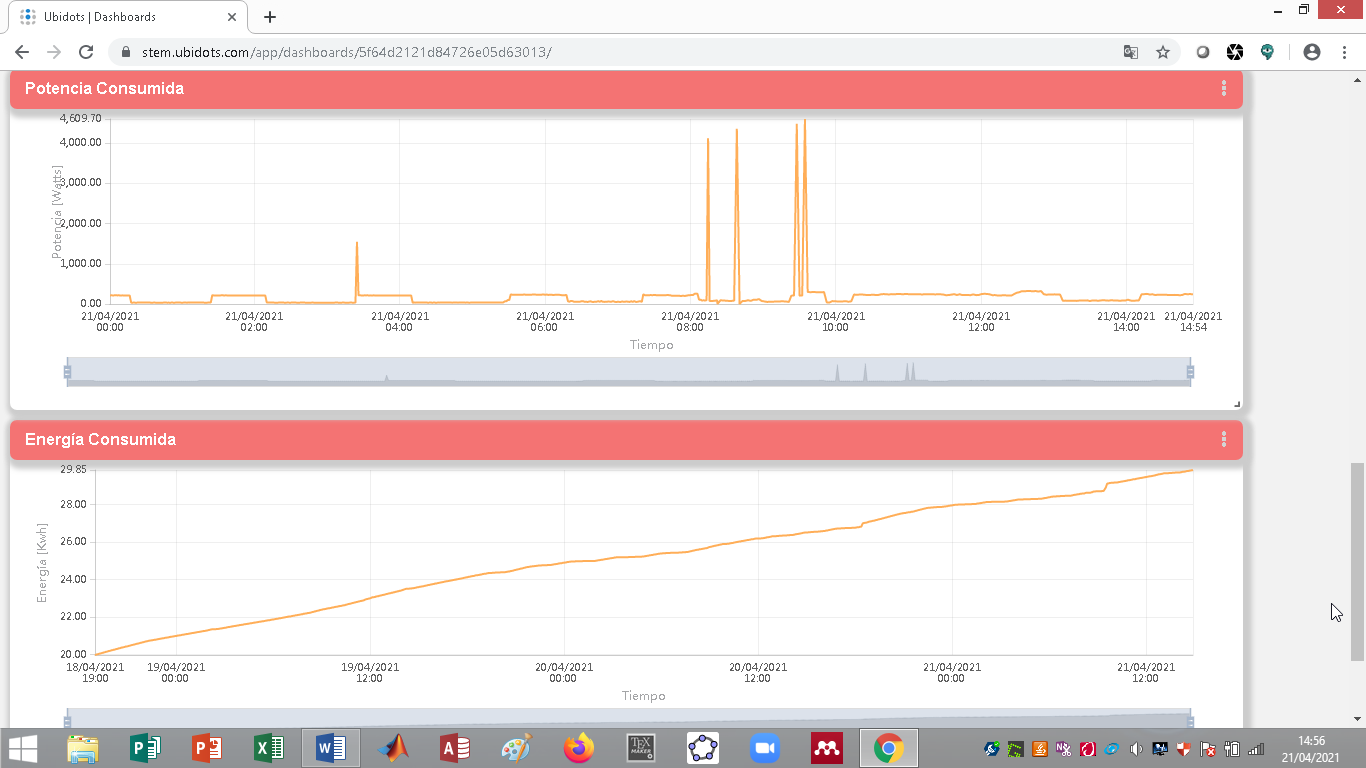 16
Desarrollo e Implementación
Presupuesto del prototipo
17
Desarrollo e Implementación
Calibración de sensores
Pro'sKit MT-3266
Corriente AC
Rango 200A/1000A.
Precisión 

Voltaje AC
Rango 750V
Precisión
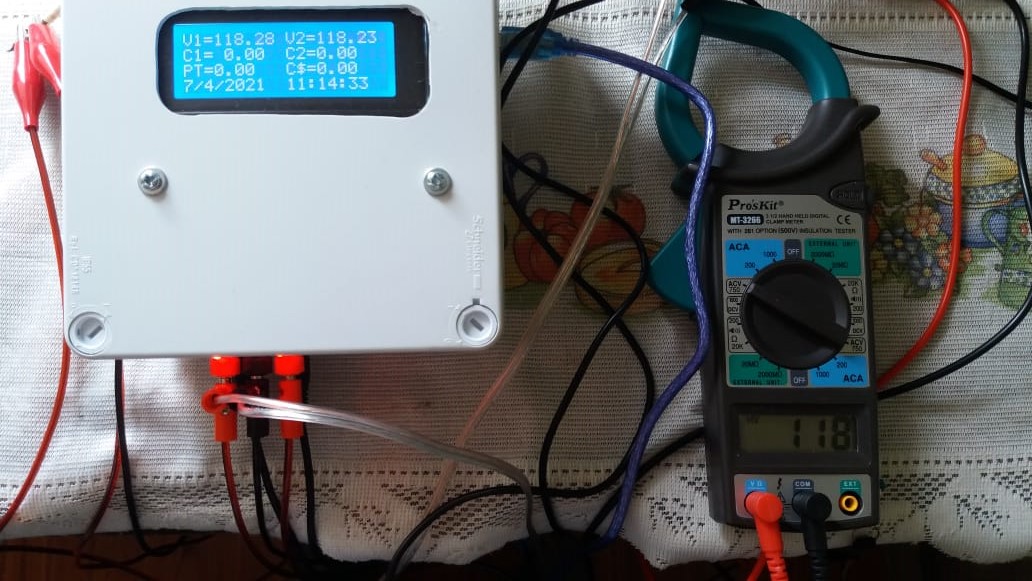 Calibración de voltaje
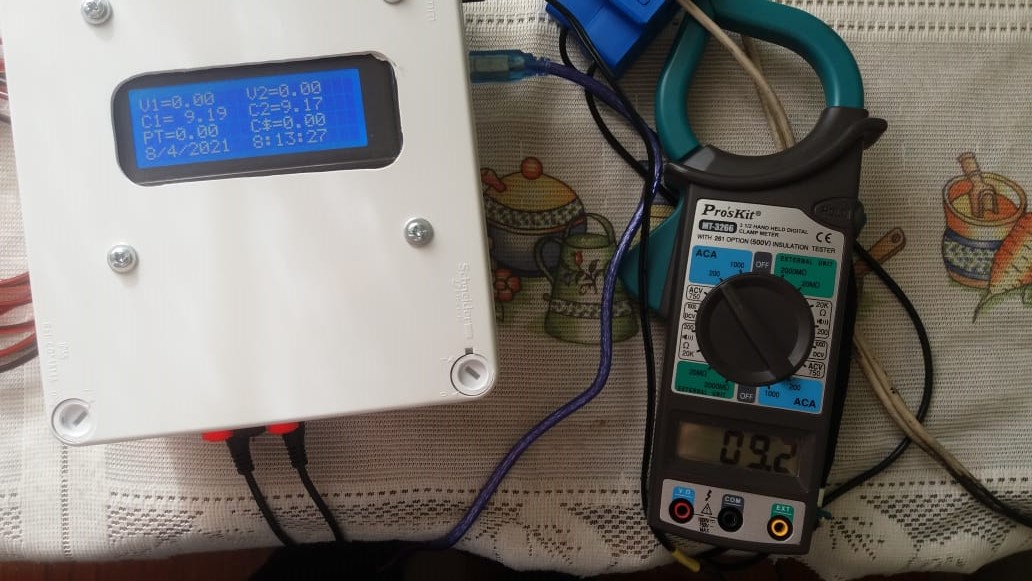 Calibración de corriente
18
Desarrollo e Implementación
Precisión (desviación estándar)
Cálculo de muestras
Error Porcentual
19
20
Resultados
Voltaje
Corriente
21
Resultados
Energía
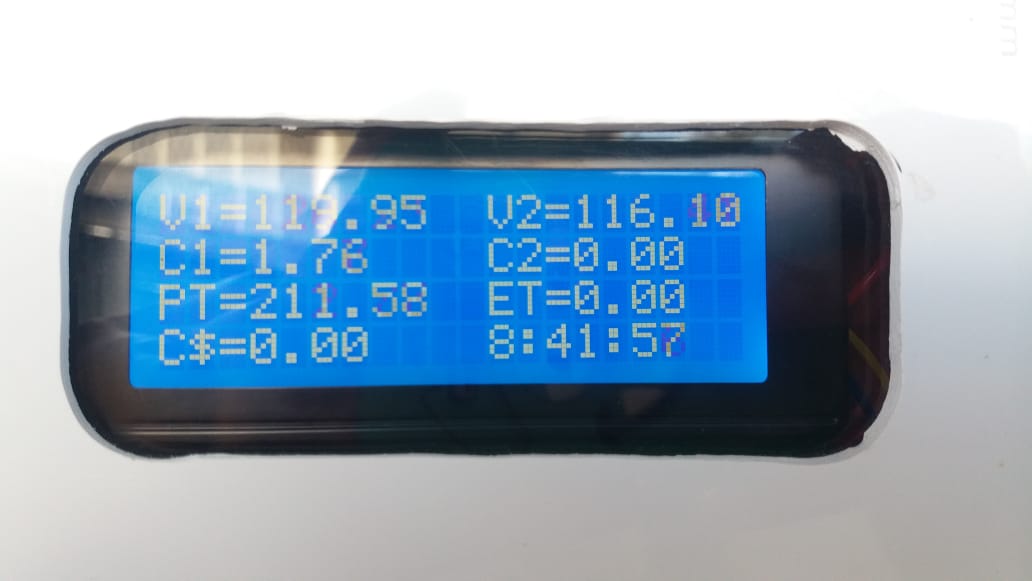 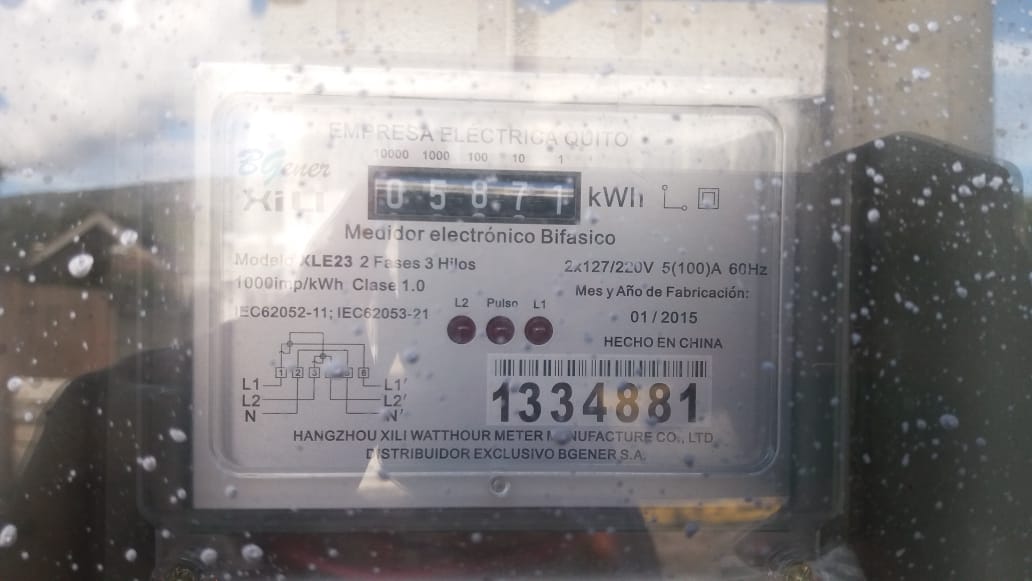 22
Resultados
Voltaje promedio diario del mes de mayo
23
Resultados
Consumo energético diario del mes de mayo
24
Resultados
Comparativa del costo
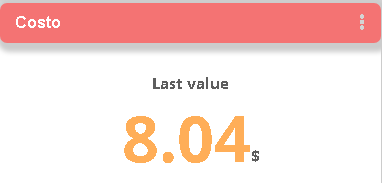 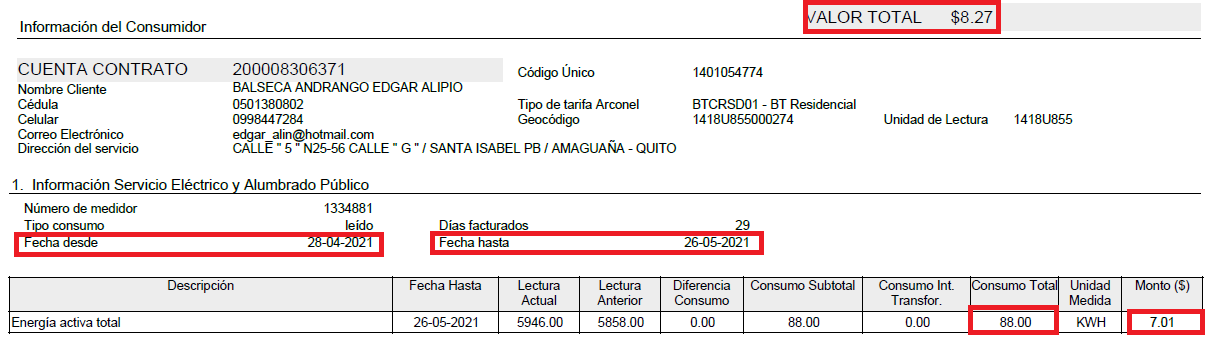 25
Resultados
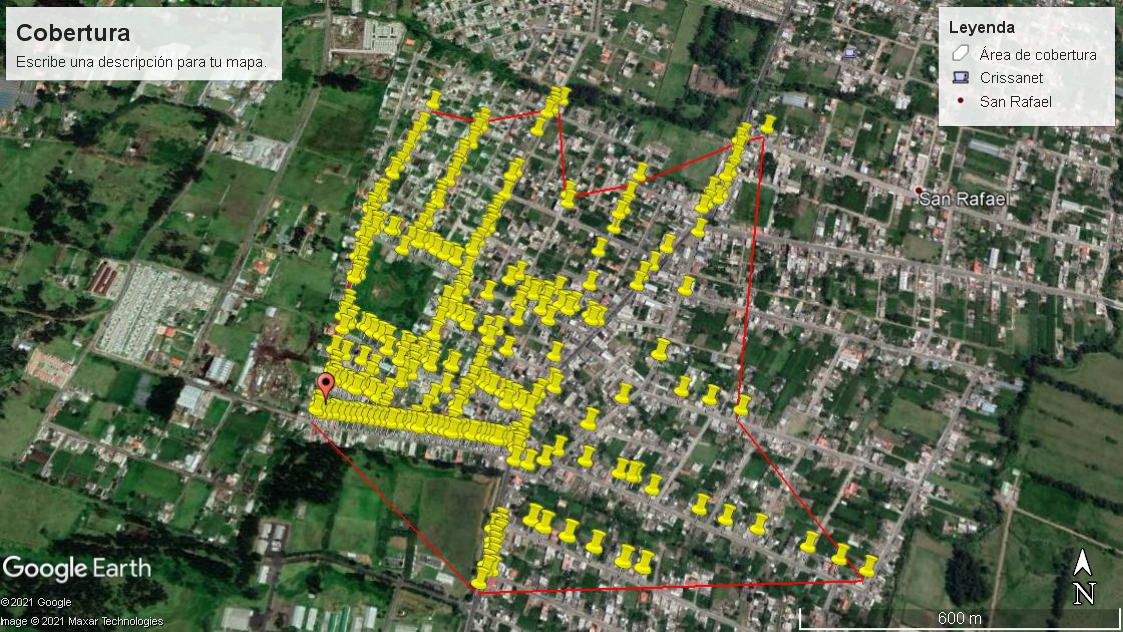 26
[Speaker Notes: Coordenadas: latitud -0.3413 y longitud -78.4882.
Altura: 8 m.
Tipo de acceso a internet: cableado.]
Conclusiones
La realización del estado del arte sobre prototipos orientados a la monitorización de energía eléctrica permitió seleccionar los componentes electrónicos idóneos para mensurar la energía. Además de orientar en la implementación del presente trabajo de titulación. También se pudo evidenciar que la tecnología Lora no ha sido utilizada en medidores de energía eléctrica. Por lo tanto, el presenta trabajo de titulación contribuye notablemente en el campo investigativo para futuras mejoras y reemplazar a los medidores convencionales.

El dimensionamiento de los componentes electrónicos empleados en el trabajo de titulación se realizó en base a los datos proporcionados por la estadística anual y multianual del sector eléctrico ecuatoriano del año 2018. Sin embargo, por la falta de la actualización de la información se dimensionó los rangos de corriente usando la corriente máxima que soporta el medidor de la Empresa Eléctrica Quito para el sector residencial, el cuál fue de 100A. 

La aplicación web realizada en la plataforma IoT de Ubidots permitió la visualización gráfica y fácil reconocimiento de las variables establecidas en la monitorización como son: voltaje, corriente, potencia, energía y costo. Además, favoreció la implementación de alertas, las cuales son enviadas directamente al correo electrónico cuando la corriente sobrepase los 30A y el consumo de energía sobrepase los 80KWh. La finalidad de generar estas alertas es mantener informado al usuario cuándo se generan grandes consumos de energía.
27
Conclusiones
28
Trabajos Futuros
Nuestro grupo de investigación está interesado en desarrollar el prototipo de la monitorización de energía eléctrica orientado a los sectores comerciales e industriales. Con el objetivo de obtener un prototipo adecuado al rango de medición y características de cada uno de los sectores anteriormente mencionados.

Se desea desarrollar un estudio técnico para la implementación de la red Lora con cobertura para la provincia de Pichincha, donde se detalle la cantidad de Gateways requeridos y ubicación geográfica de cada uno de ellos. Para garantizar conectividad de cualquier prototipo que use la tecnología Lora en dicho sector.

Con la finalidad de continuar con la línea de investigación se plantea implementar un prototipo de medidor de energía eléctrica que permita corregir el factor de potencia. Con la finalidad de evitar costos adicionales debido a la penalización por bajo factor de potencia en sectores con niveles de media y alta tensión. Además de eludir sobrecargas en los transformadores de las líneas de distribución eléctrica.

También, se desea verificar el funcionamiento del prototipo con expertos de la Empresa Eléctrica Quito, para determinar el error porcentual exacto del prototipo mediante el uso de medidores digitales como equipos patrones. 

Por último, se pretende desarrollar una aplicación android que permita al usuario la monitorización de las variables relacionadas con la energía eléctrica desde cualquier dispositivo móvil.
29
DEPARTAMENTO DE ELÉCTRICA, ELECTRÓNICA Y TELECOMUNICACIONES
Carrera de Ingeniería en Electrónica y Telecomunicaciones
Implementación de un dispositivo de monitorización de energía eléctrica orientado al Internet of Things usando la tecnología LORA.
Autor: Jefferson Wladimir Balseca Quisaguano
Director: Ing. Román Alcides Lara
Oponente:Ing. Luis Hernán Montoya